METR 110 Cloud Slide Lectures
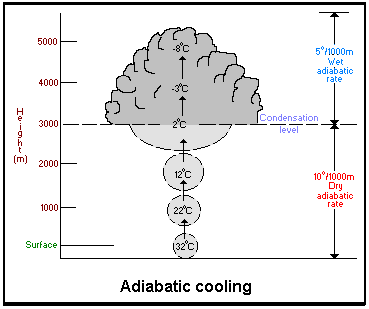 4 Common Ways to Get Upward Vertical Motion to Form Clouds
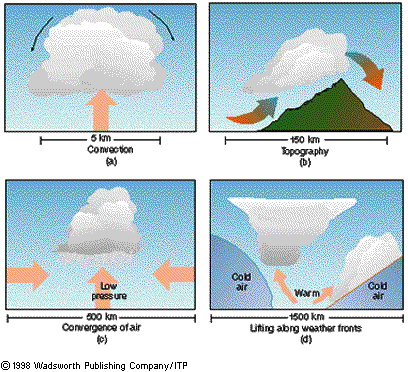 Satellites
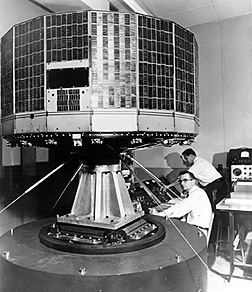 TIROS (Television Infrared Observation Satellite), launched in 1960.
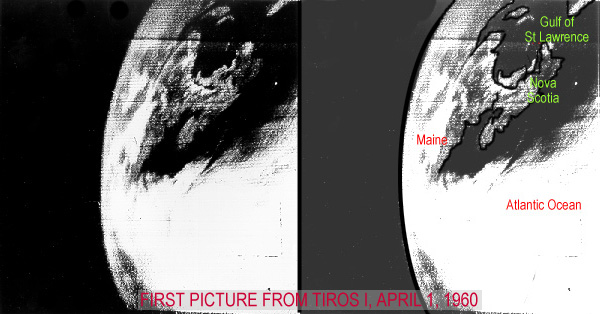 Crude by today’s standards, this was the first time people could see entire cloud systems at once.  It changed the weather profession.  Now, satellites and Radar are called ‘remote sensing.”
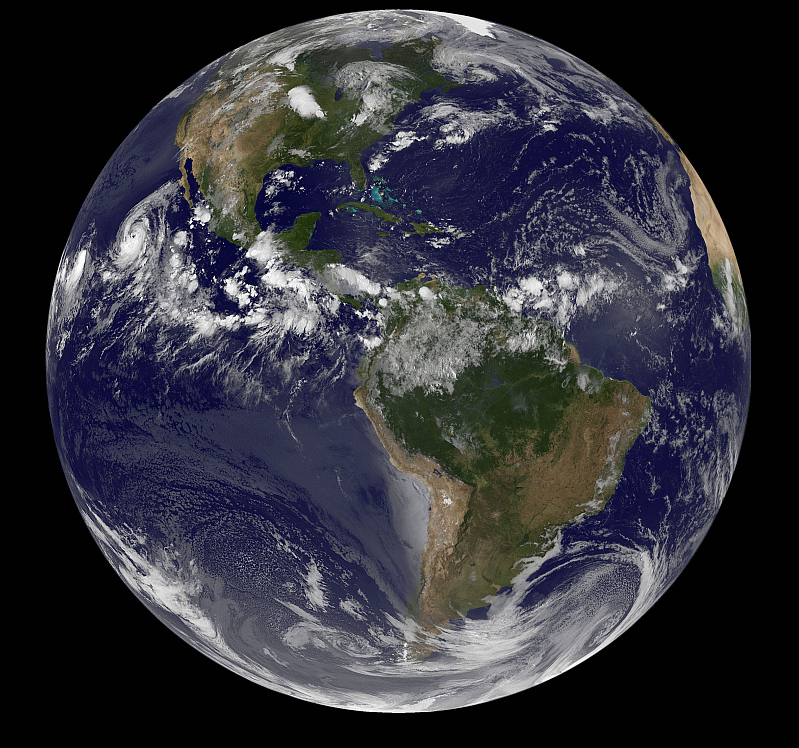 Aug 20, 2014
http://goes.gsfc.nasa.gov/goescolor/goeseast/overview2/color_lrg/latestfull.jpg
You can see clouds on satellite pictures.  This is a full disk visible image.
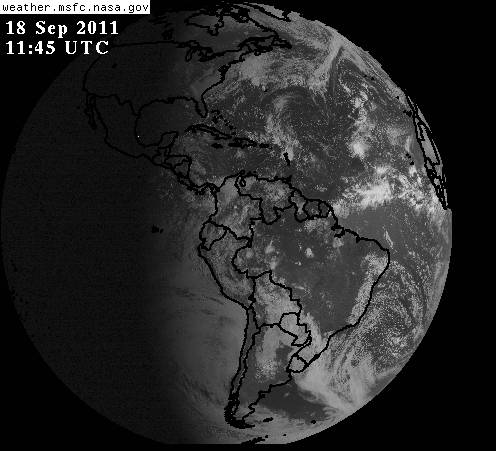 Infrared Image at the same time
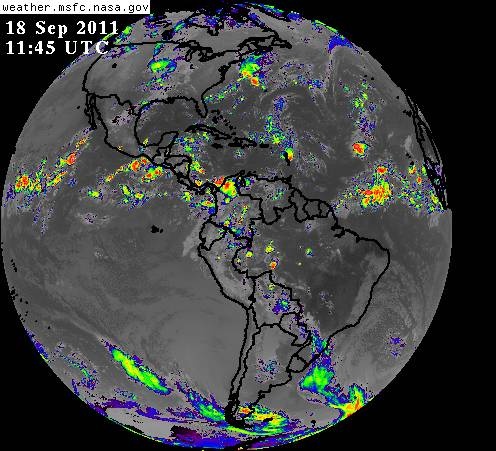 The only difference is the wavelength.  People see by visible light but satellite sensors can “see” any type.  Infrared (heat) waves are longer than visible.
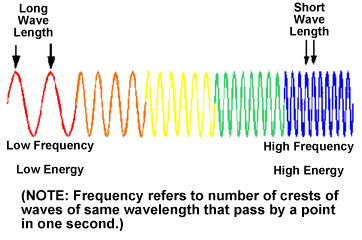 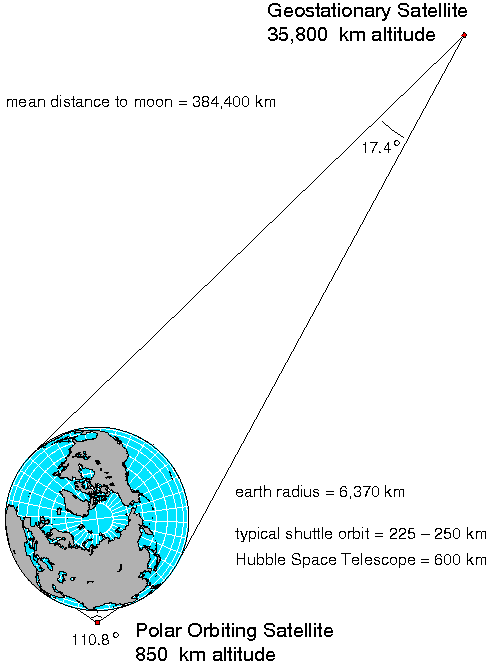 There are two types of satellites, GOES and POES.
With just a handful of GOES spacecraft, you can see the whole planet.
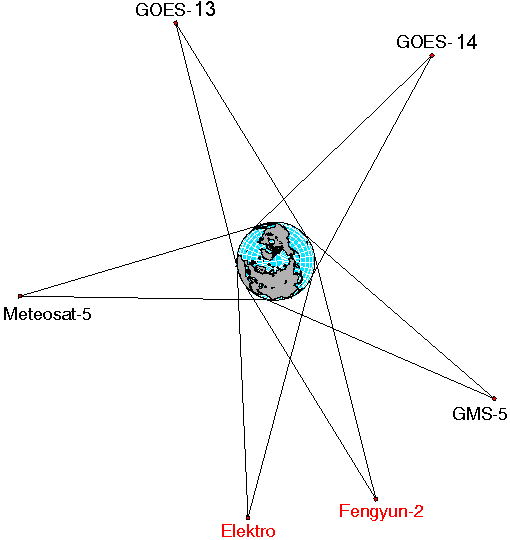 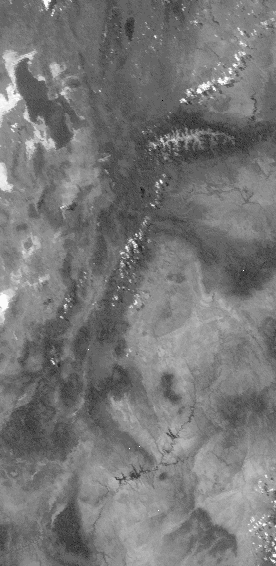 Polar orbiting satellites are much closer to the Earth.  They can sense much smaller clouds.

You can also see other phenomena, like smoke from  wildfires.
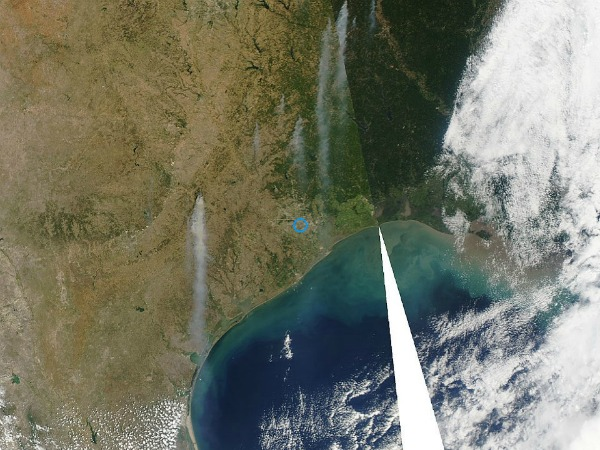 Texas wildfires Sept 2011
You can depict IR using any colors.  The clouds aren’t really green.  But these aren’t really clouds, either.
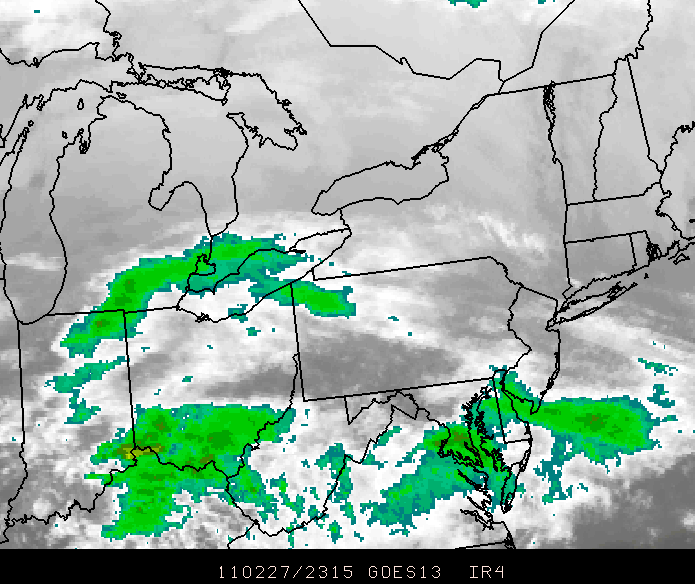 How we see “Clouds” in Infrared.  Everything radiates, depending on its temperature.  If you get hot enough, you radiate visible light
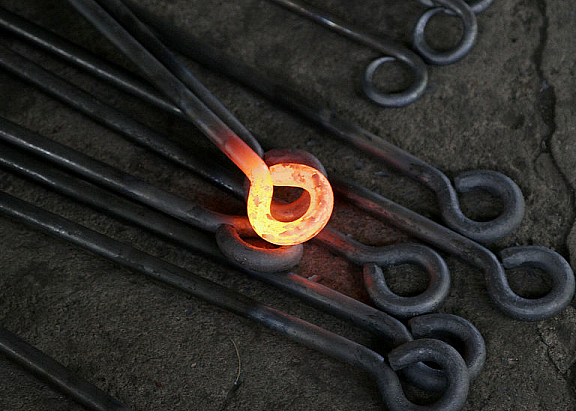 Cool people reflect visible light but actually radiate heat or Infrared.
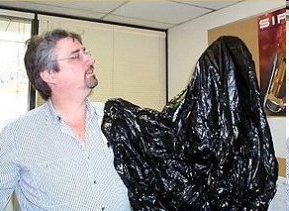 Visible
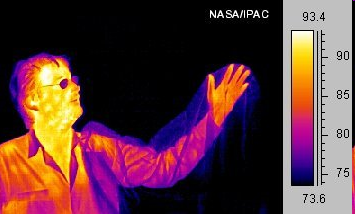 Infrared
The Earth and the clouds above it all radiate IR.  This is what the satellite senses.  We can’t see heat so the computer can be told to give the IR radiation “false colors.”
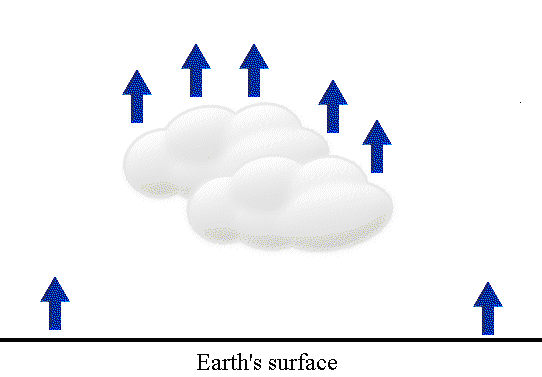 The false color can be quite distracting.  It’s better to color clouds shades of grey and the Earth black.
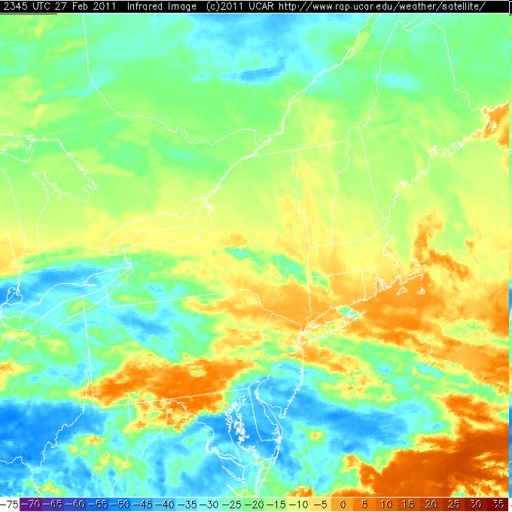 Same image using shades of grey instead of false colors
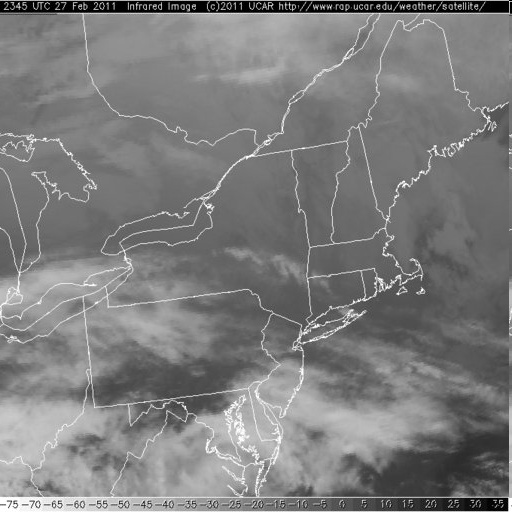 It’s even better if you select certain clouds to enhance with color.  The convention in meteorology is to enhance the coldest clouds (remember, IR is heat so we actually sense the temperature of the clouds).
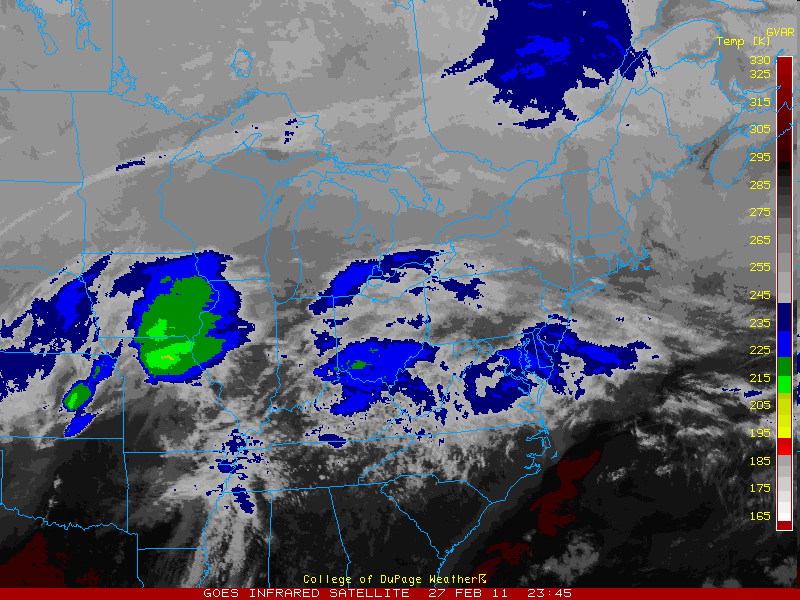 The higher the cloud rises into the troposphere, the colder it gets.  This works only because the lapse rate is normal and temperature decreases as you go up.
How do clouds look from our ground-based vantage point?
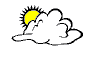 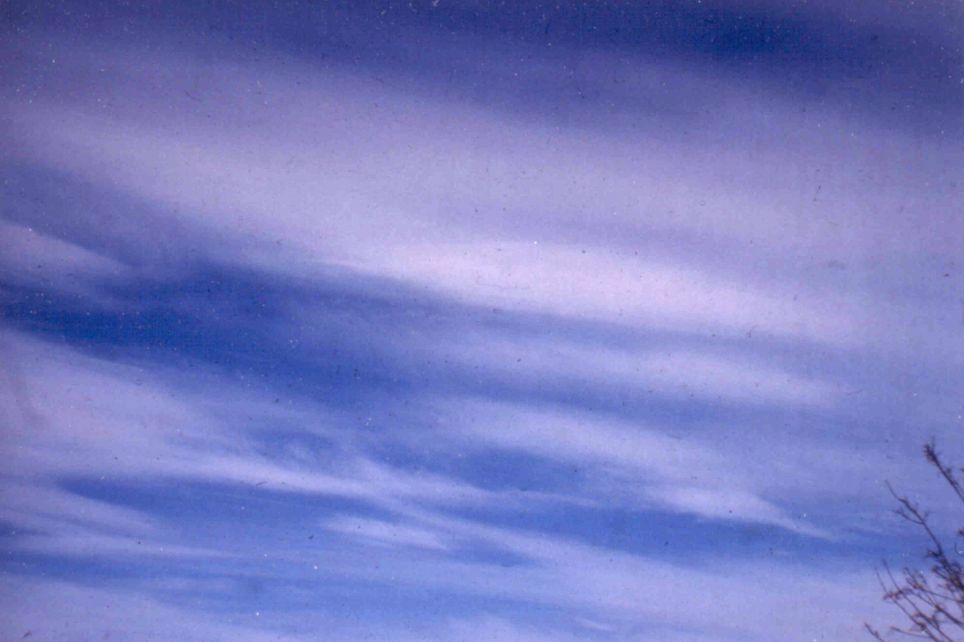 Cirrus (Ci) is the highest cloud, composed of ice crystals
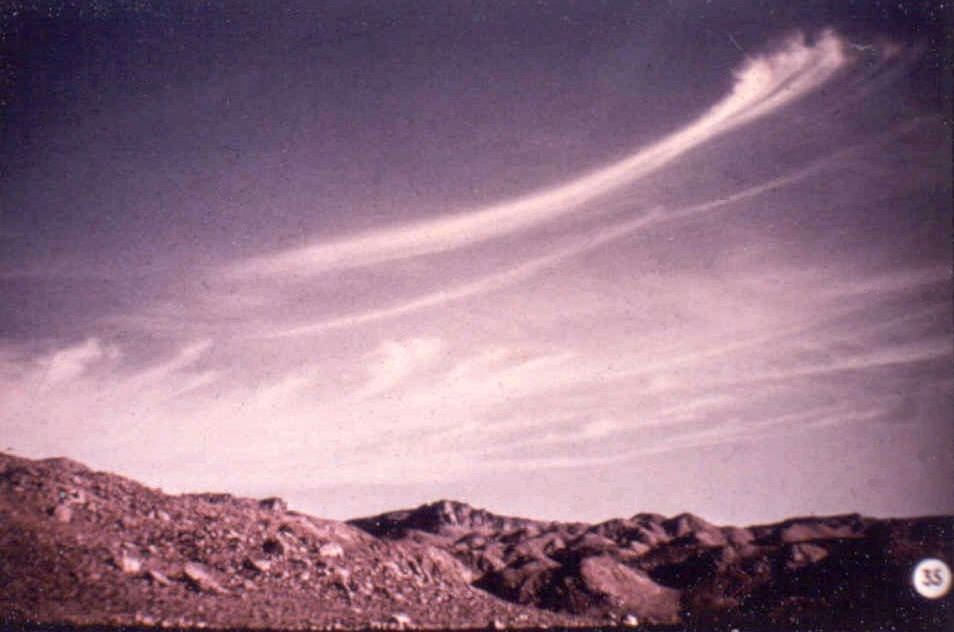 Cirrus (also called Mare’s Tails)
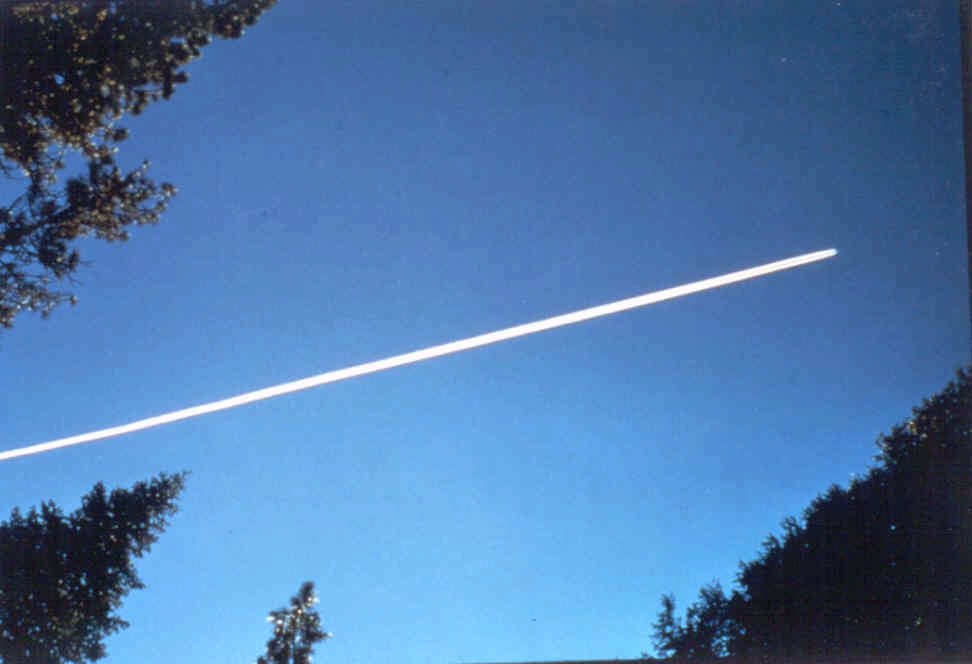 Contrail (condensation trail)
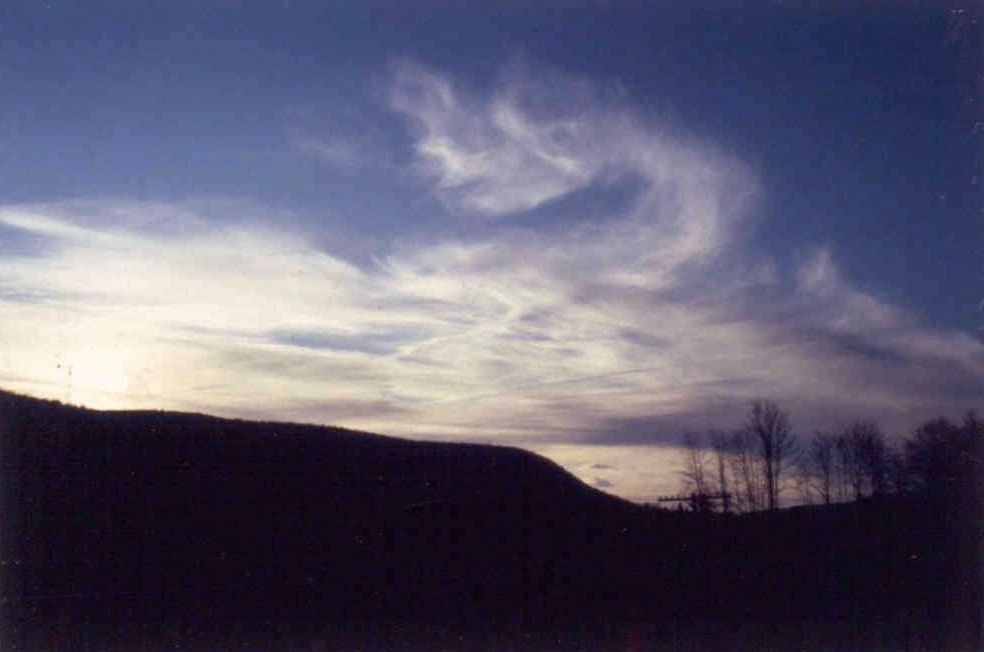 Cirrus with contrails at sunset
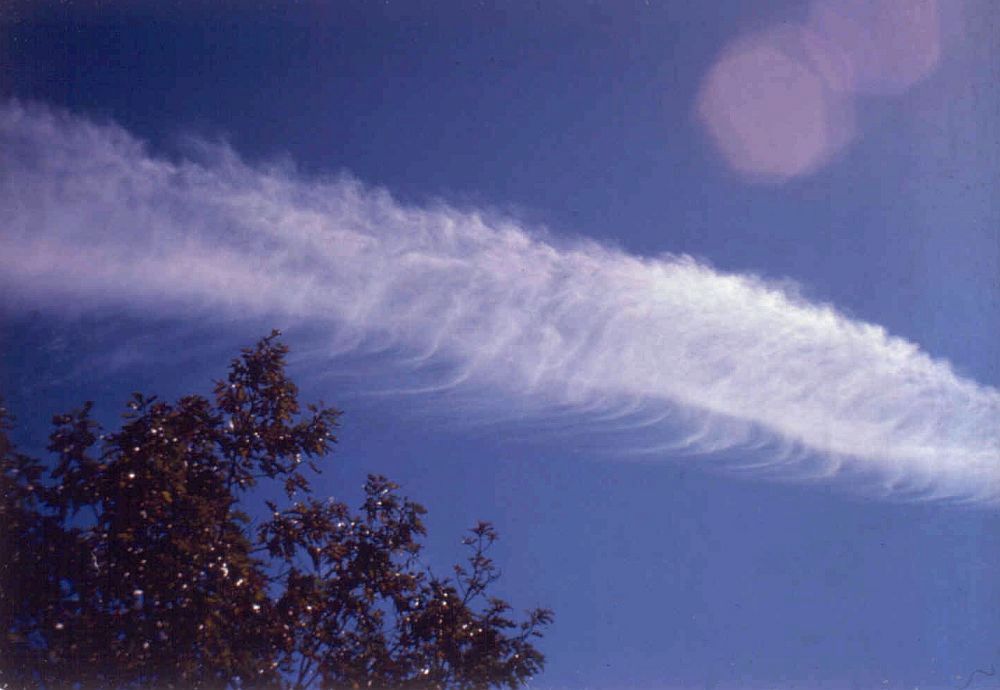 Contrail with ice crystals falling out like mini-mare’s tails.
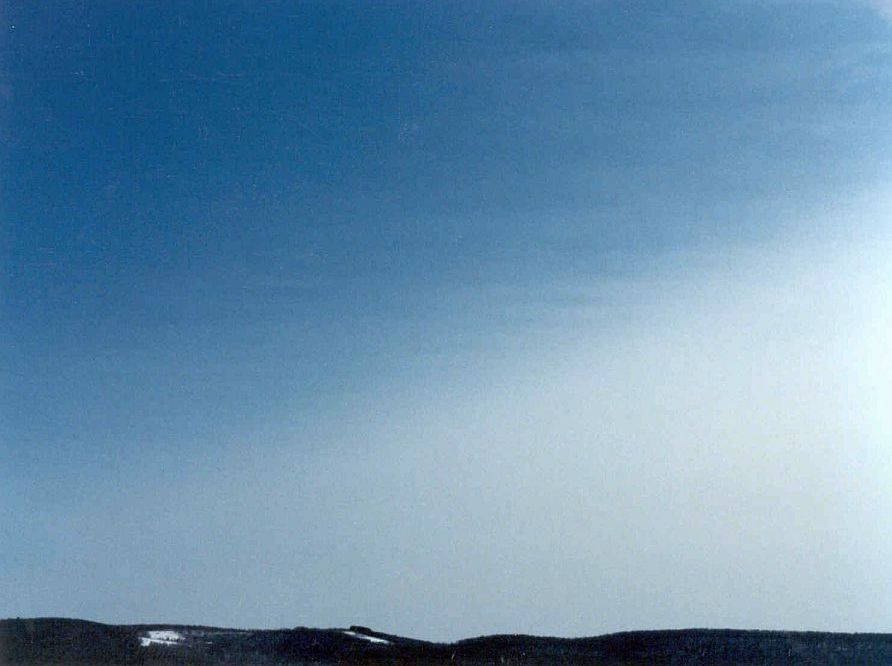 Approaching Cirrostratus (Cs) overcast
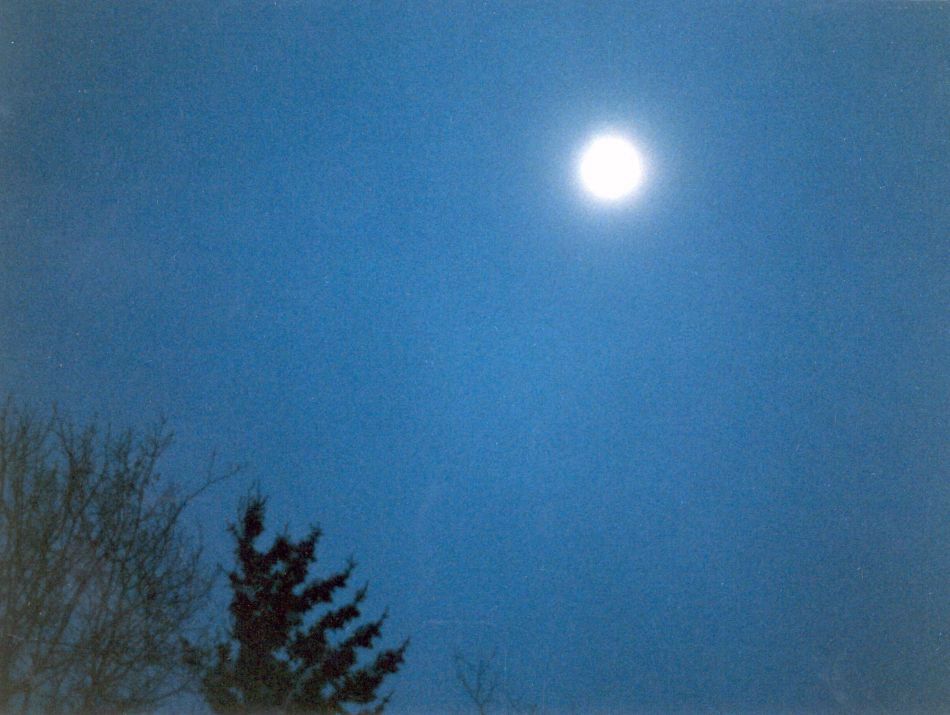 Moon shining through thin Cs
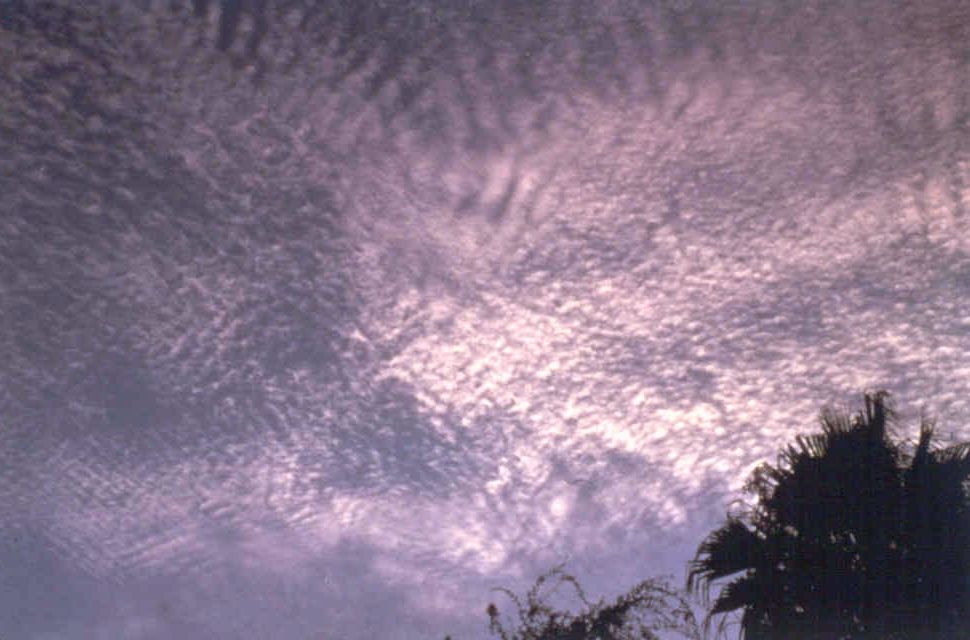 Cirrocumulus (Cc)
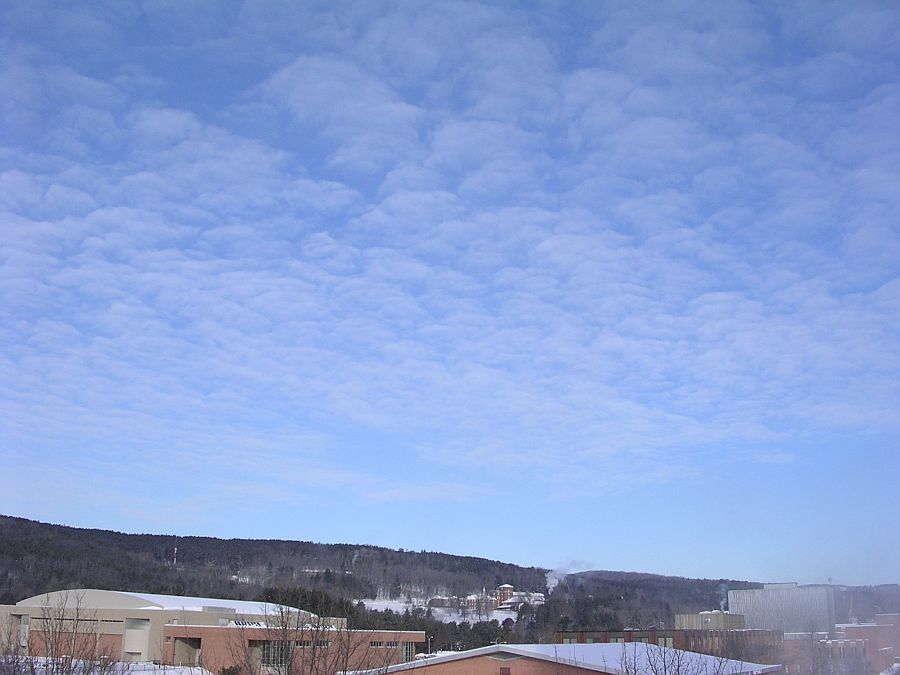 Altocumulus (Ac) means vertical motion in the middle troposphere
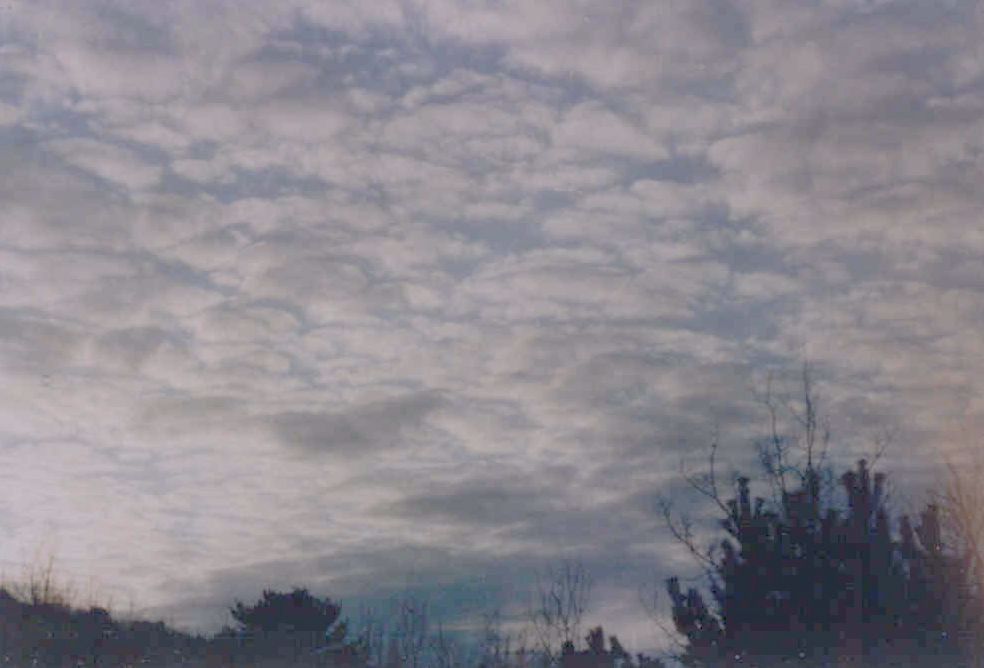 Ac from an approaching warm front
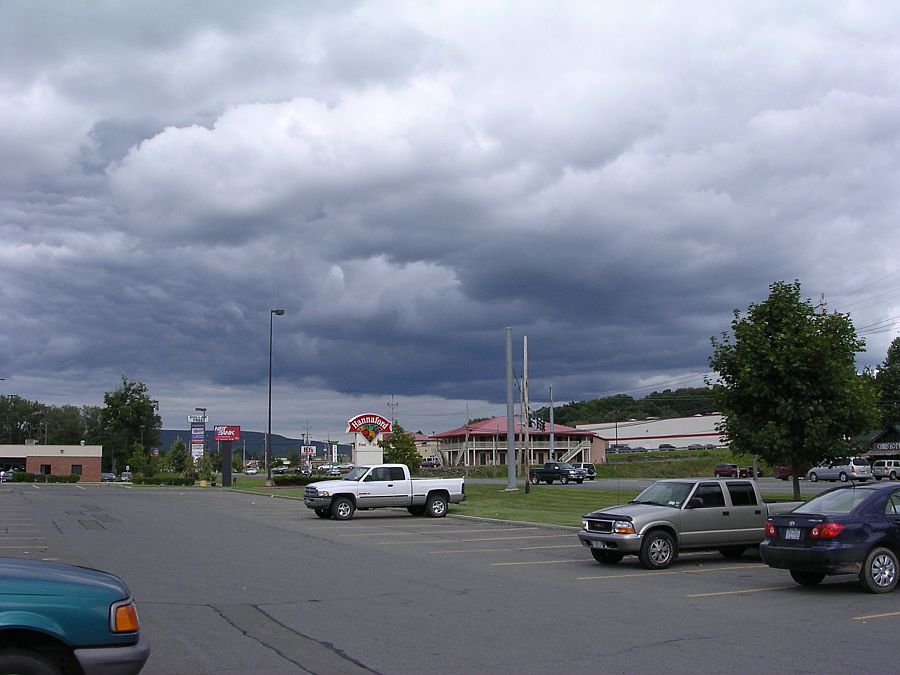 Stratoculumus (Sc) are low, with distinctly rounded shapes
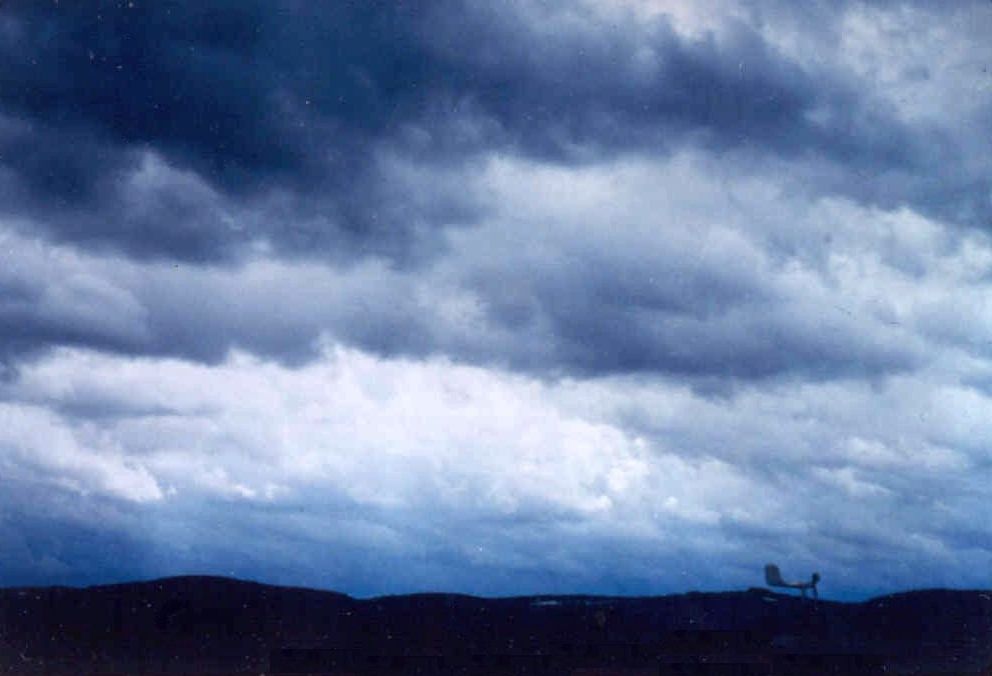 Sc is a common wintertime cloud
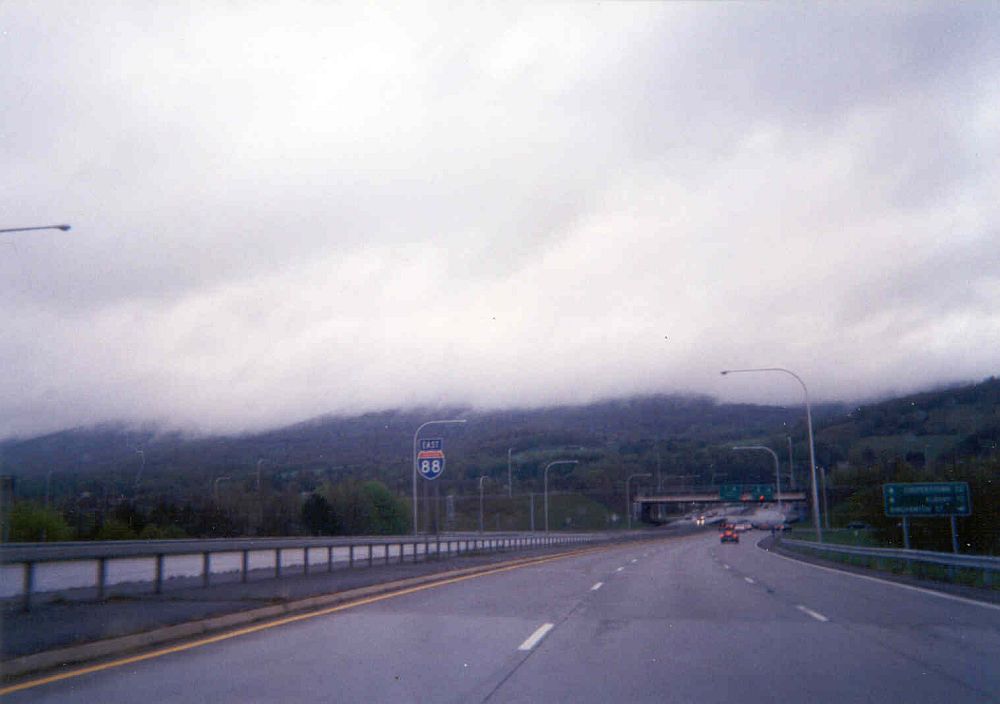 Stratus (St) is a low, grey, smooth cloud
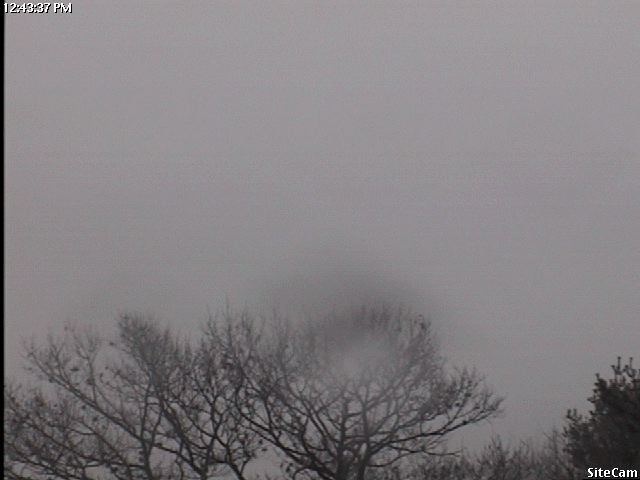 Thick St is dark grey and often induces depression in humans
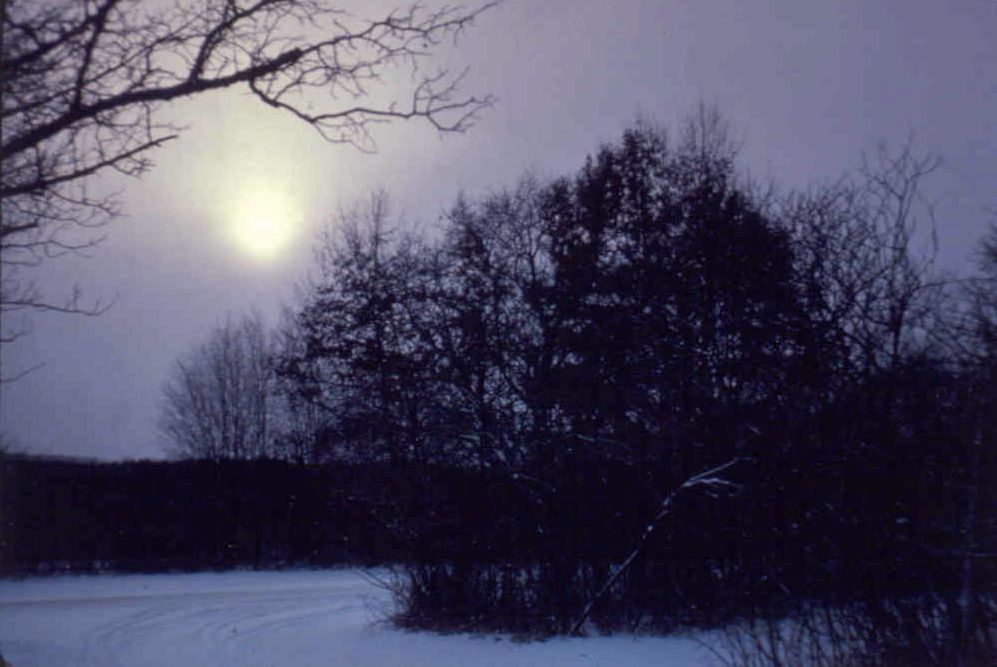 The sun can shine through thin St.  This is also a winter cloud (notice the snow on the ground)
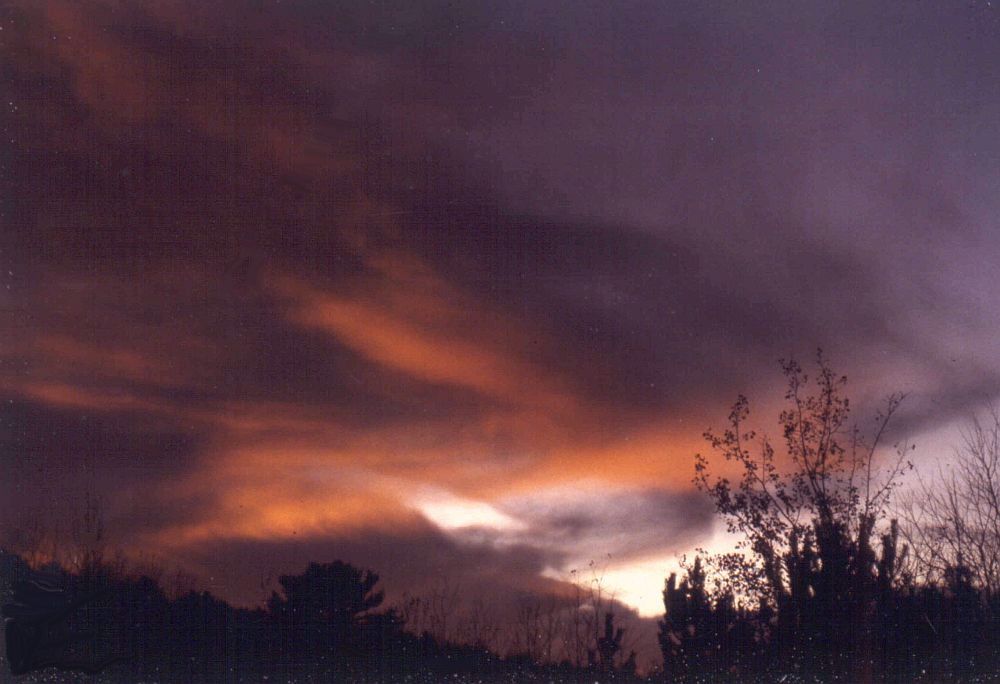 A setting sun shining on the underside of St or Sc is very colorful.
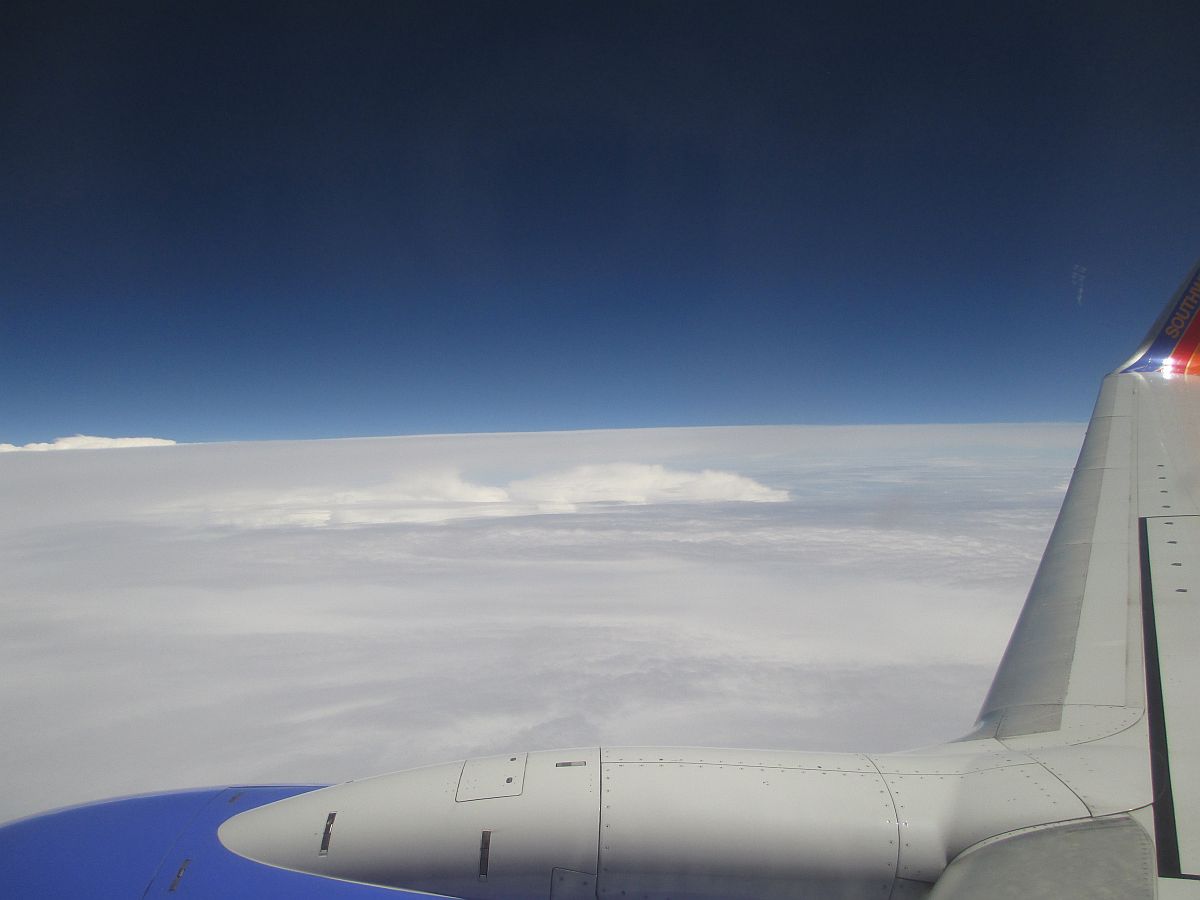 Stratosphere
(warm, no vertical motion)
Flying over a Stratus overcast
Tropopause
Troposphere
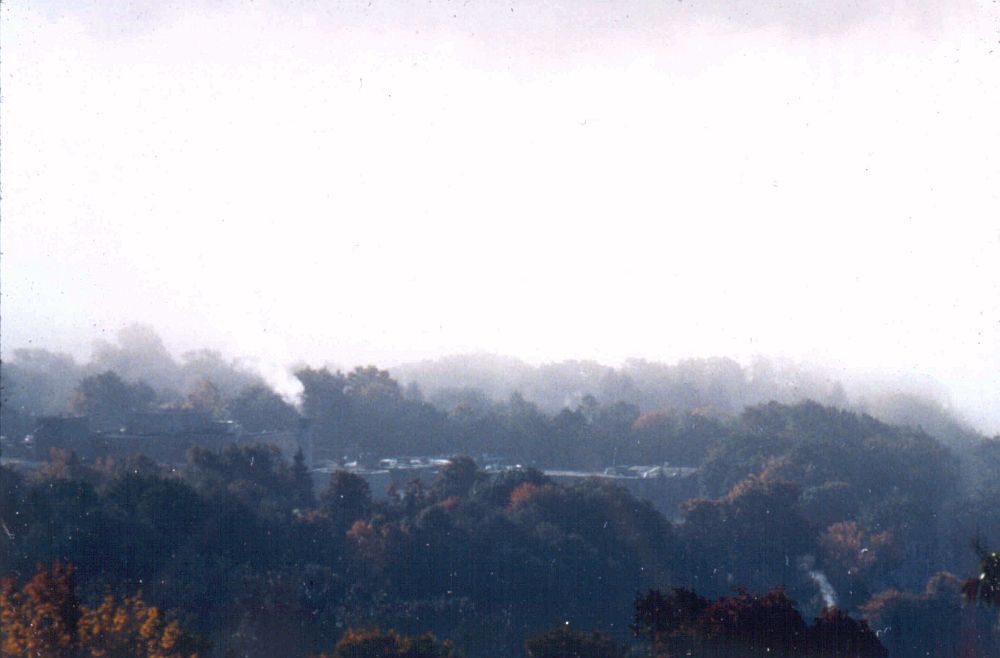 Lower than low clouds, fog is not a “cloud on the ground.” This is radiation fog.
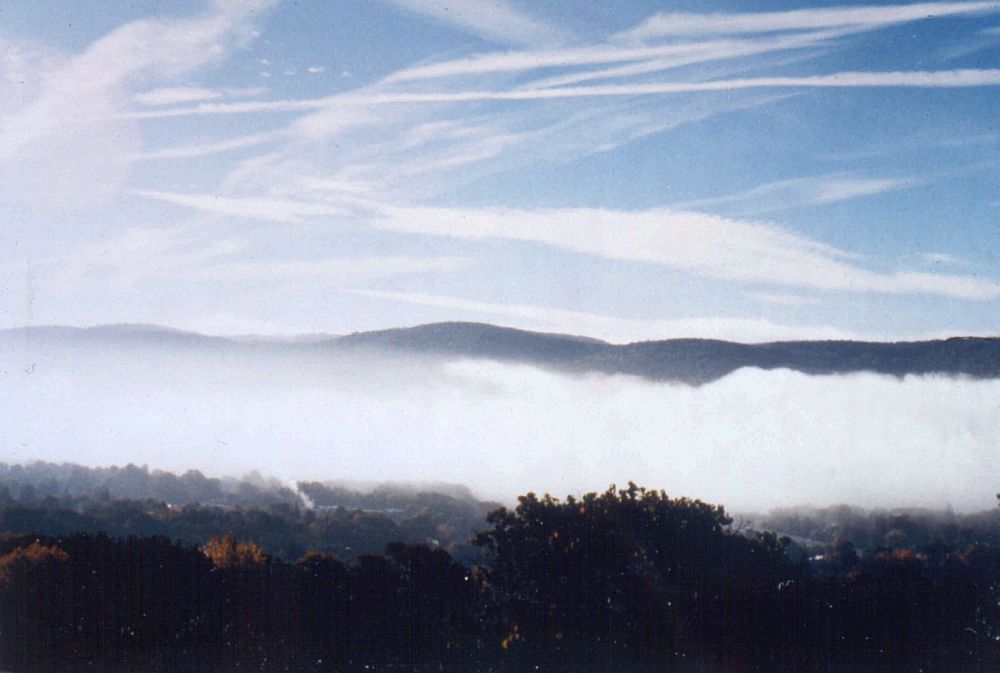 This is the same fog as in the previous slide.  It’s a valley fog over Oneonta
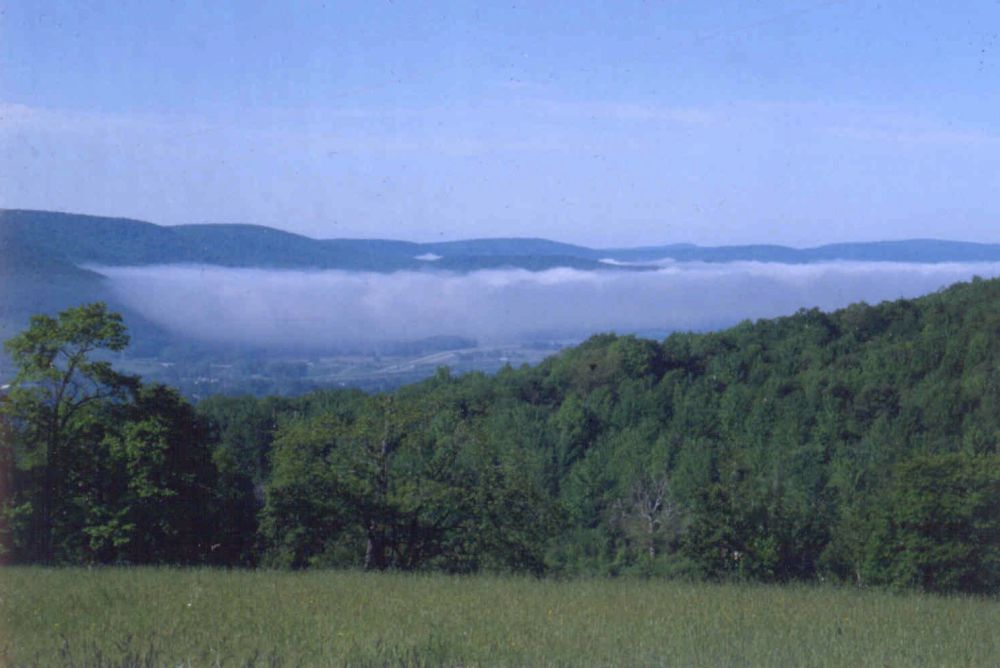 Radiation fog in the valleys of southern New York State
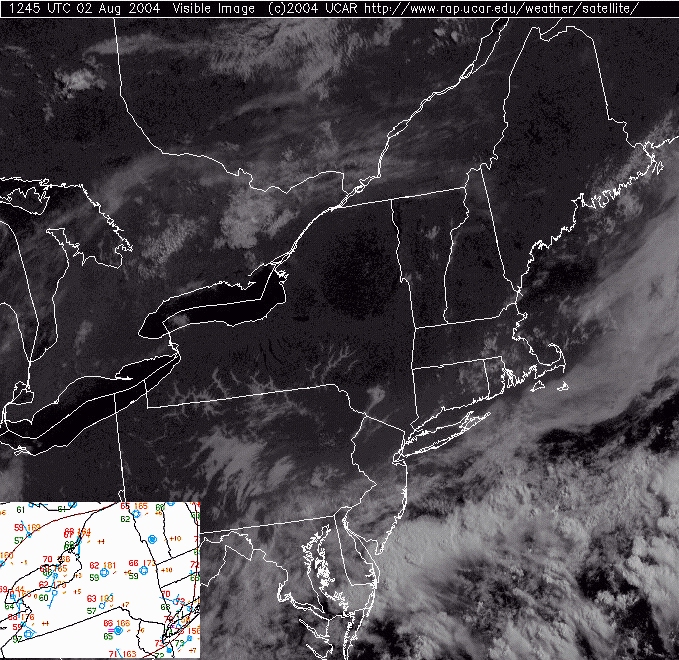 Radiation fog in the valleys of southern New York State and Pennsylvania.
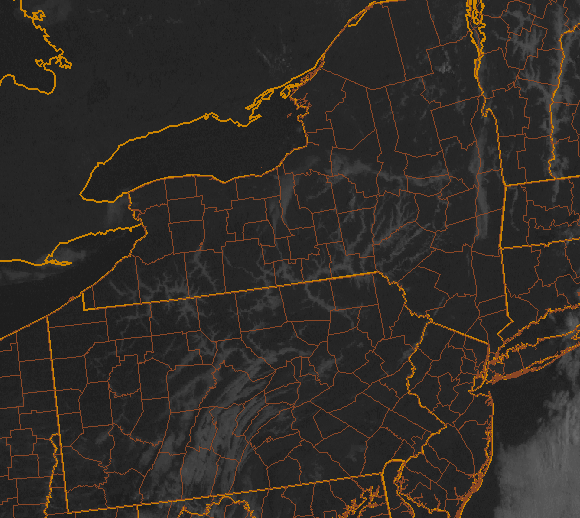 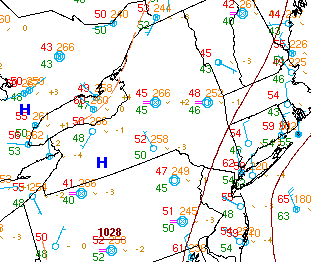 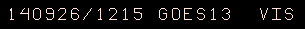 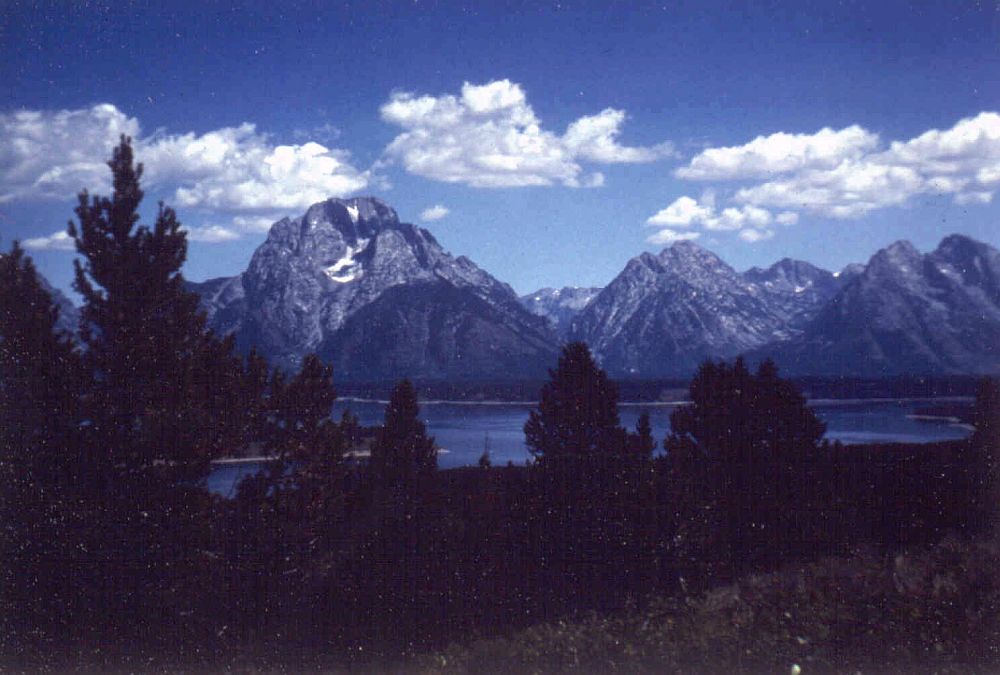 Cumulus (Cu) clouds are very common in summer (here over the Tetons)
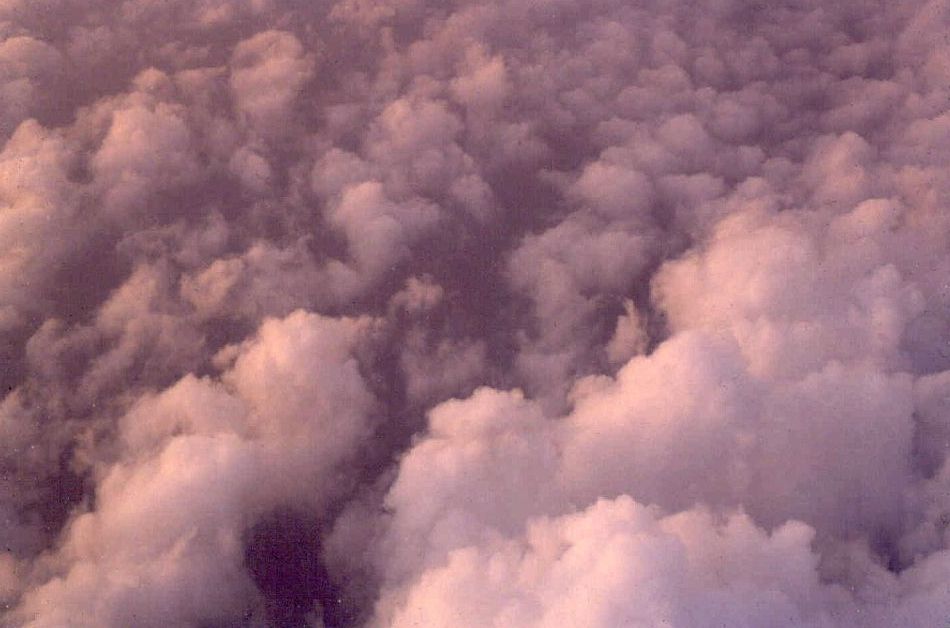 Cu are vertically growing clouds.
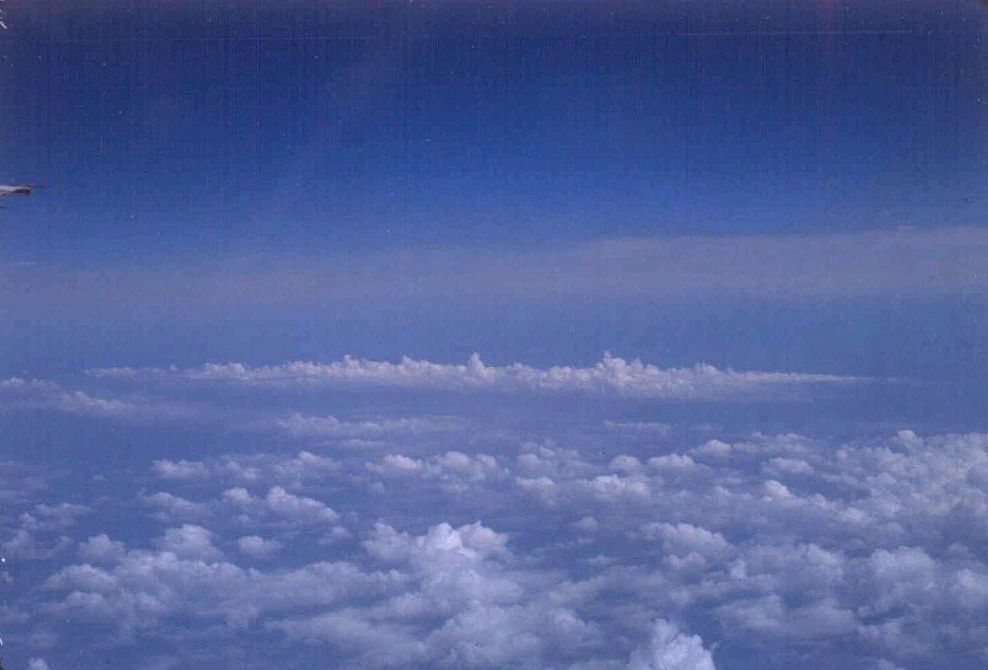 Most Cu don’t grow much and are called fair-weather cumulus.
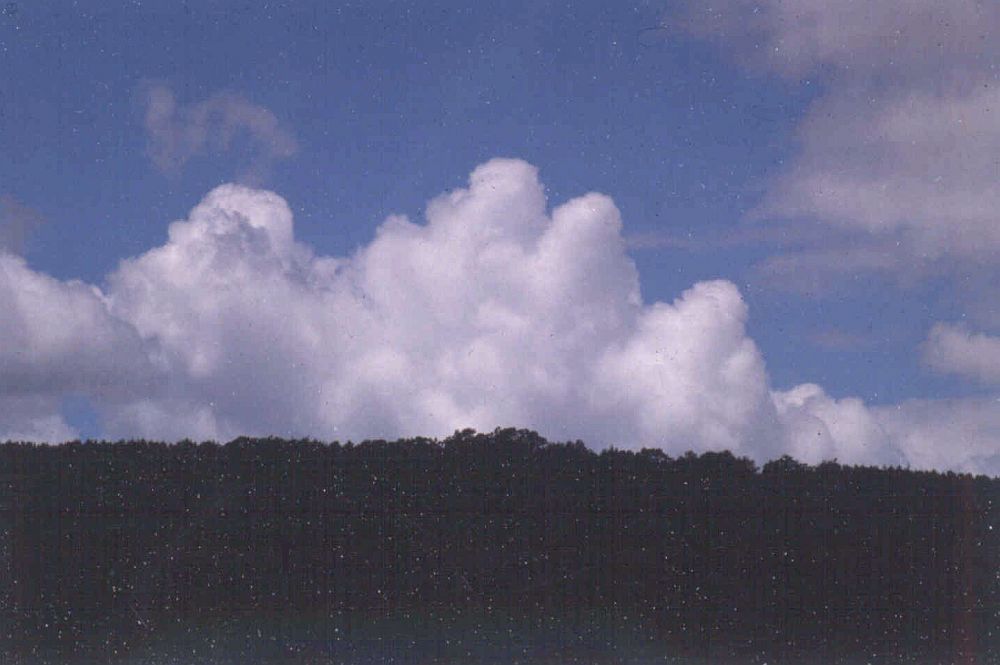 Some Cu grow very tall – 15, 000 to 30,000 feet and up.  These are called towering cumulus (Tcu) and are summertime clouds.
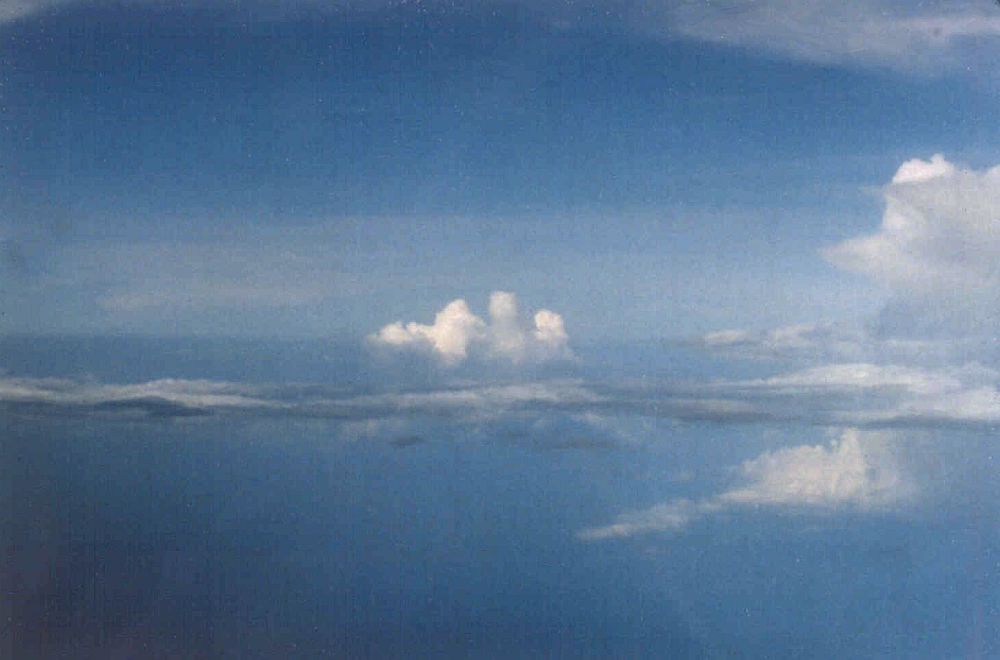 Tcu versus St.  Cumulus grow vertically.  Stratus grow horizontally.  Notice the very tall cloud on the right.  It’s a thunderstorm.
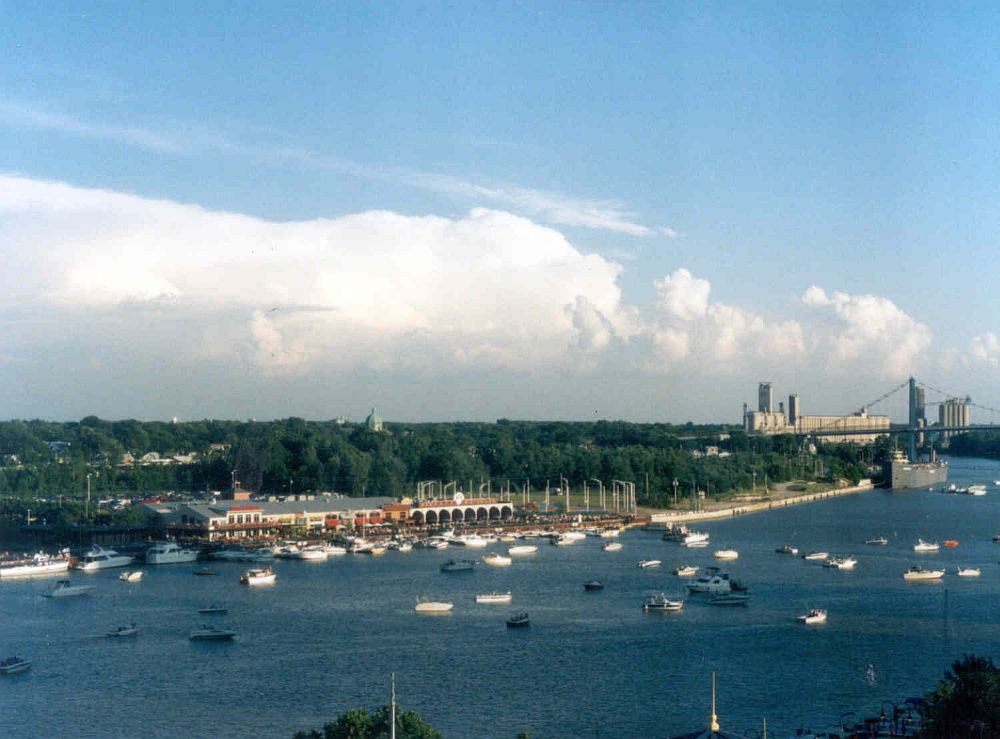 The meteorological name for a thunderstorm is Cumulonimbus (Cb).
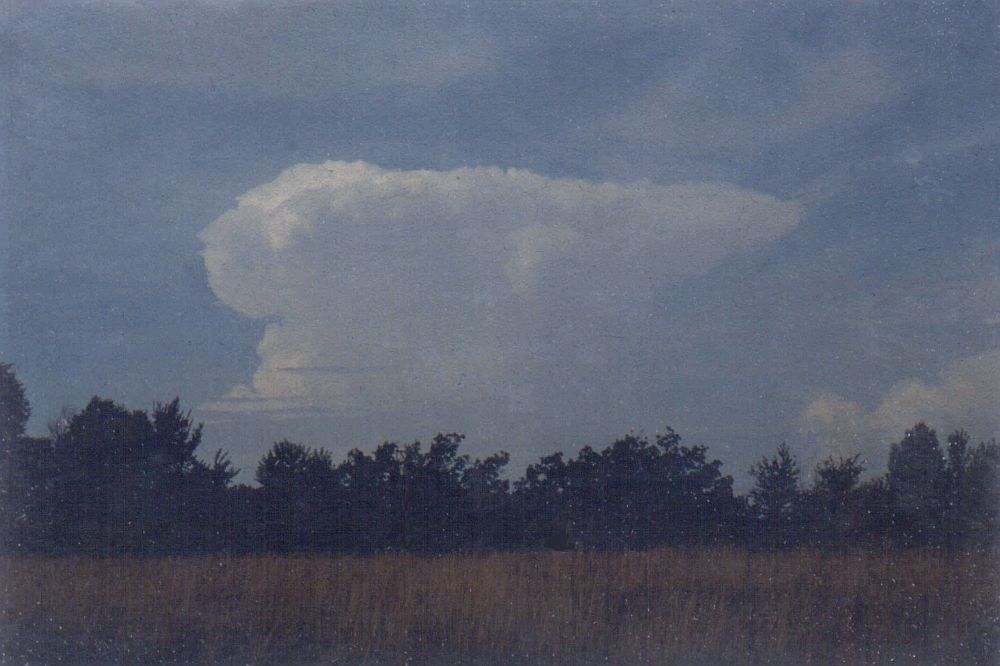 Cb have a distinctive shape, like a blacksmith’s anvil.  This one is producing a tornado over a small Wisconsin town at the time of the picture.
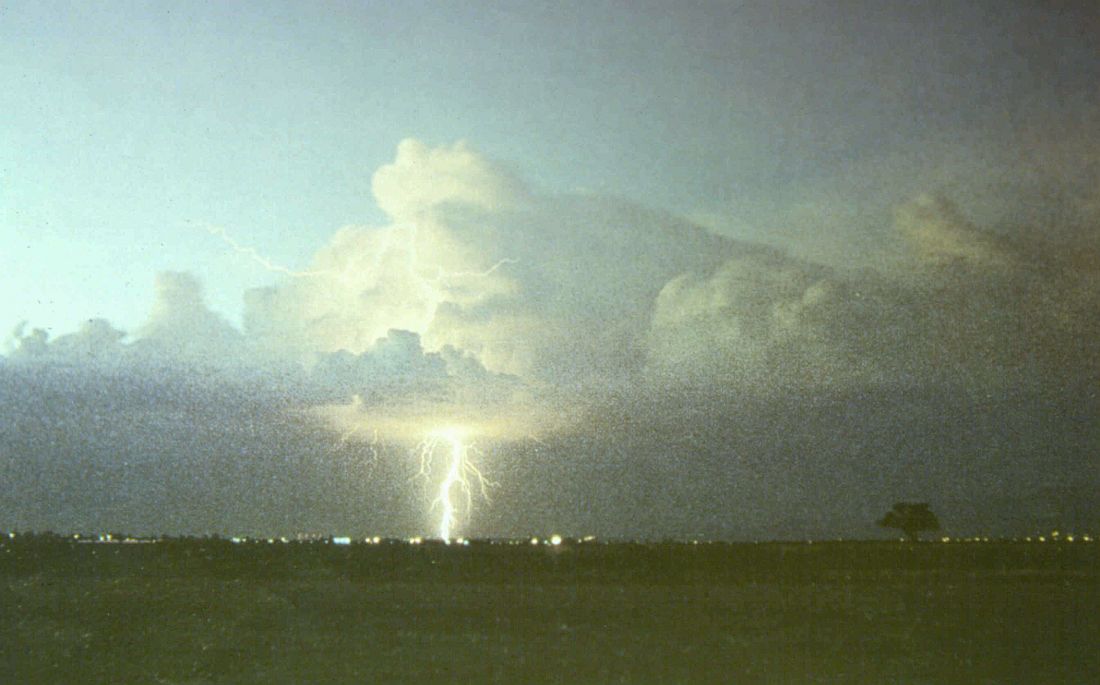 A significant threat from thunderstorms is cloud-to-ground lightning.
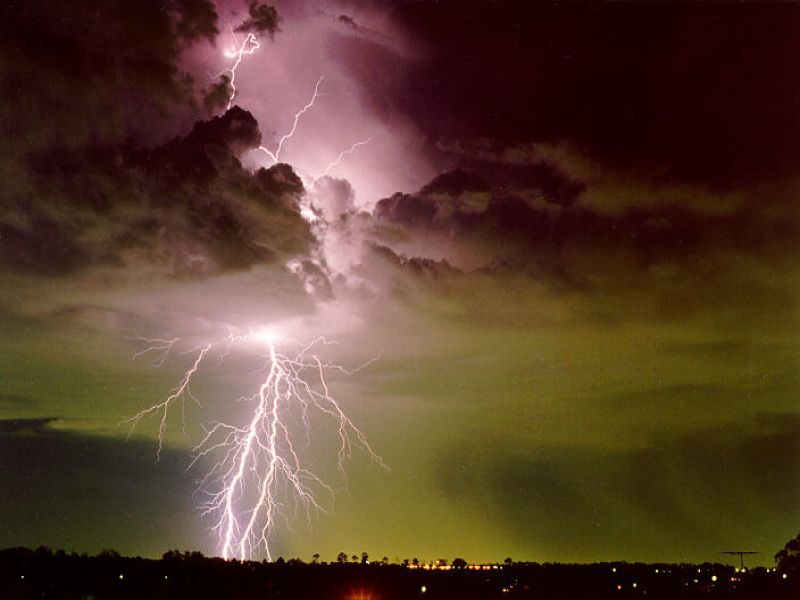 Lightning doesn’t always reach the ground.  It goes sideways and upwards, too.
Some optical effects:  This is a halo with sundogs.
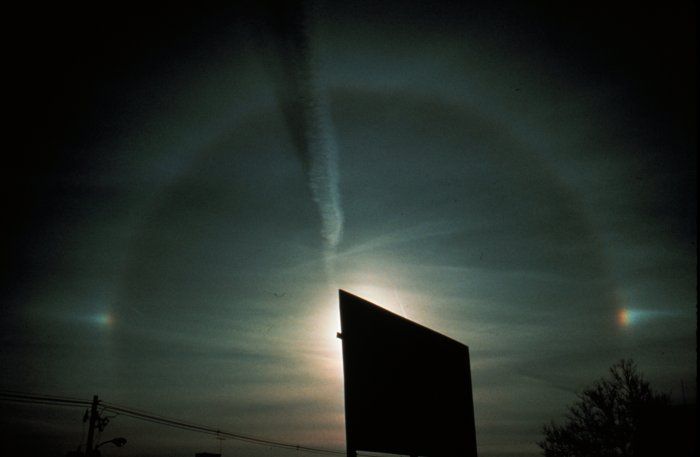 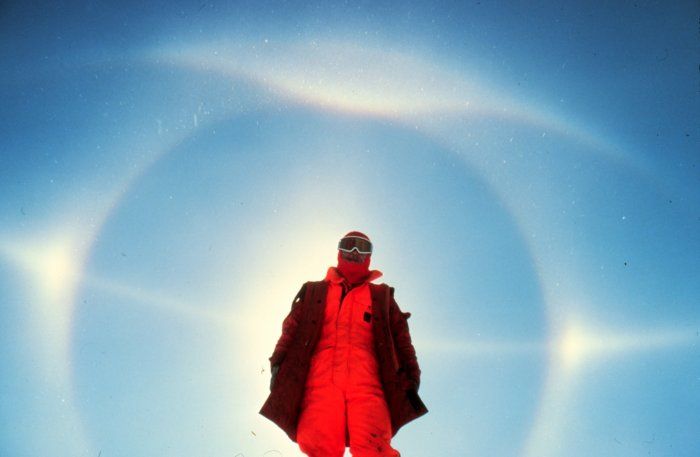 From the NOAA photo library.  This was taken in Antarctica.
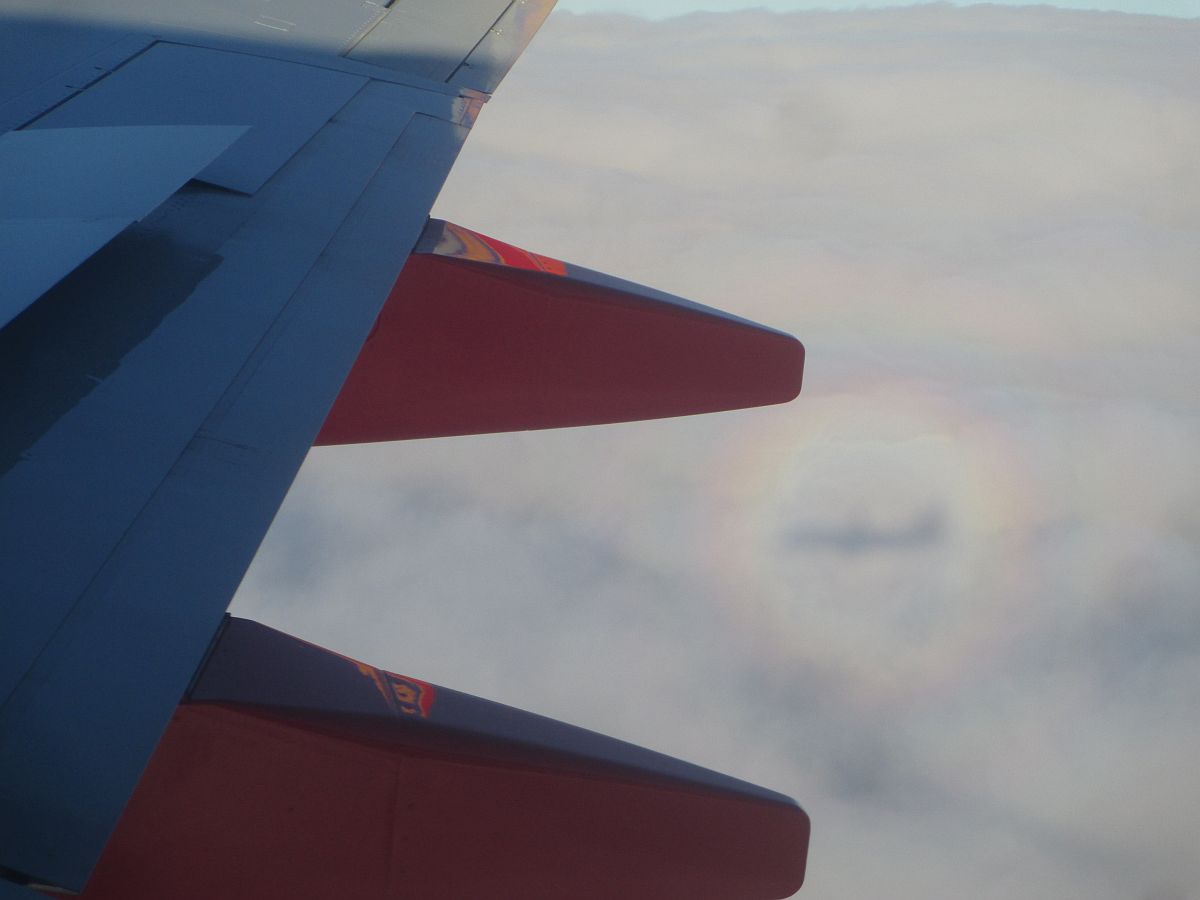 This is a “Glory”.  Note the shadow of the airplane in the middle of the halo effect.
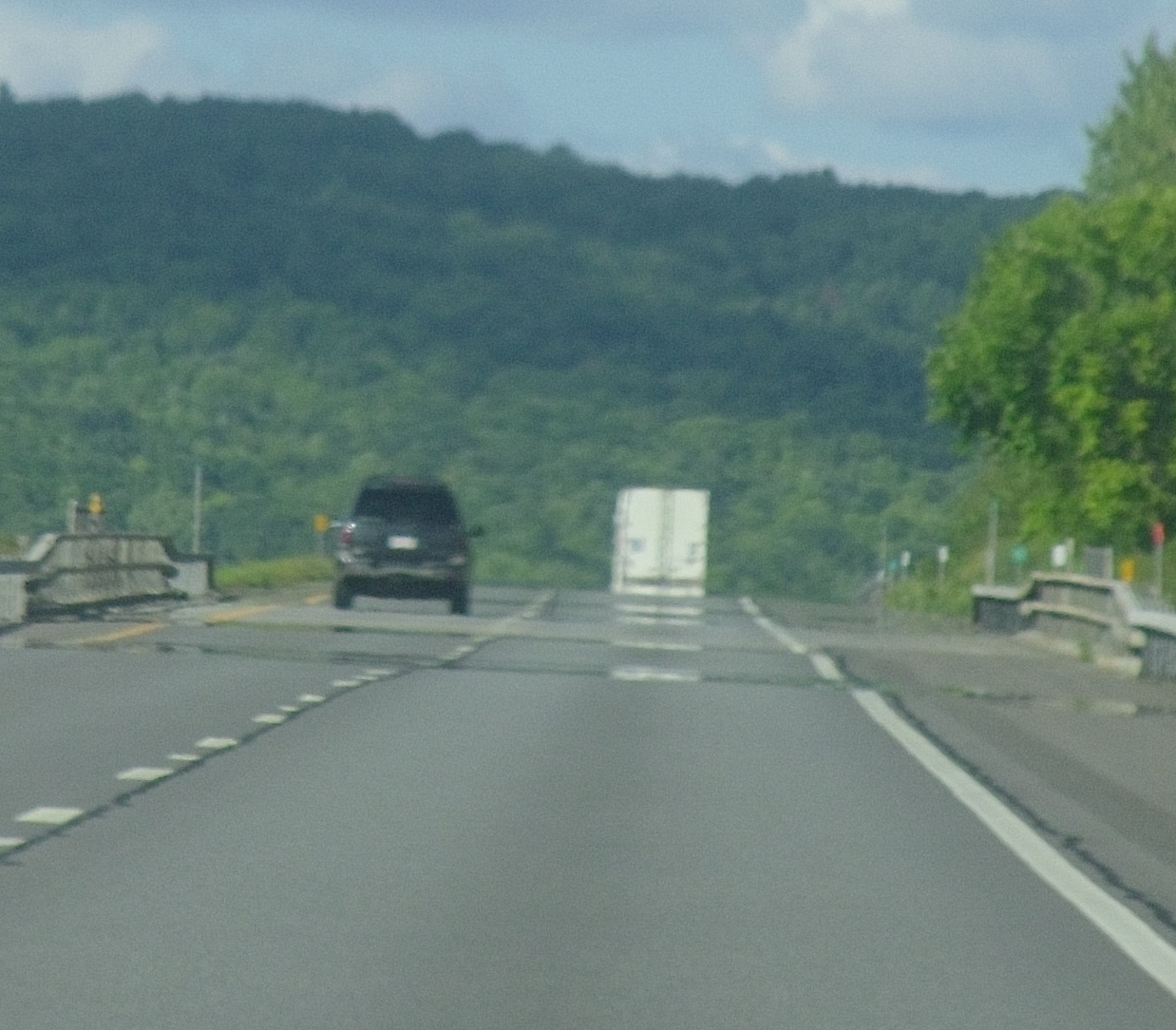 Mirage:  the “water” on the road isn’t really there.
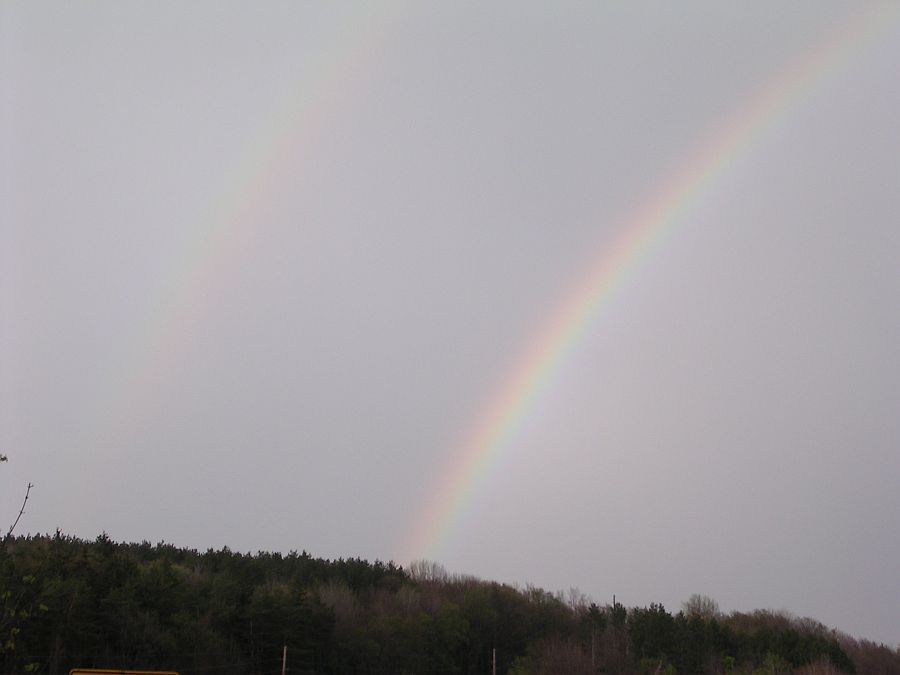 A more common optical effect.  Notice the second rainbow (very faint).
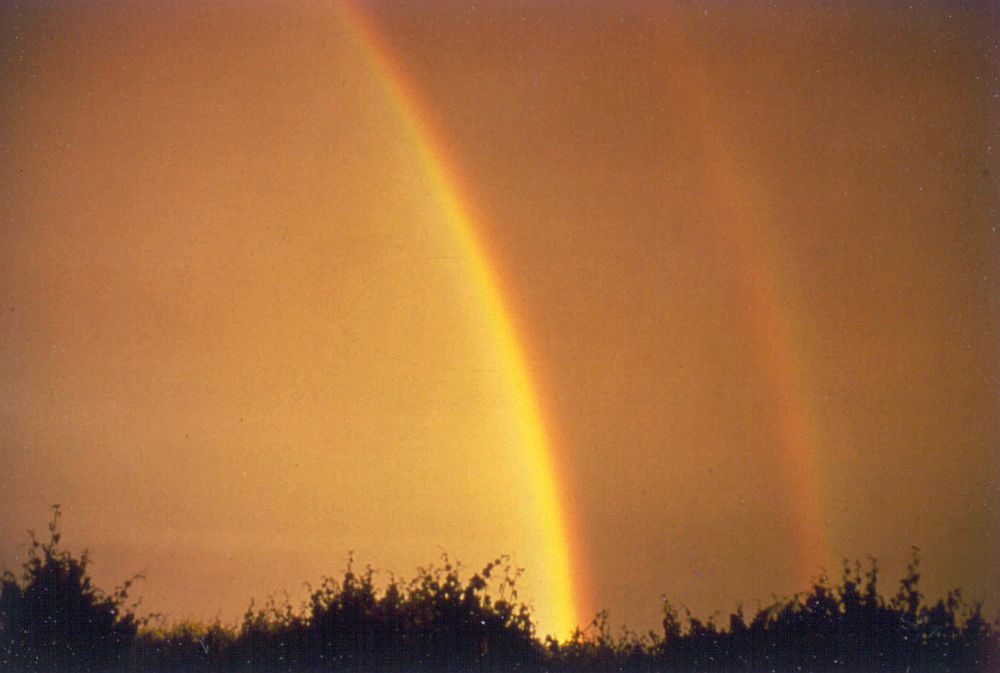 A better view of a double rainbow.  The colors reverse in the second bow.
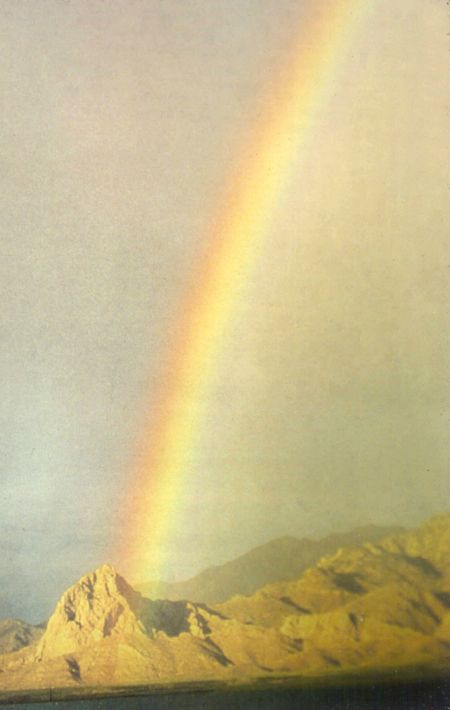 Very close rainbow in the desert southwest. 
Can you ever get to the end of one (and find a pot of gold)?
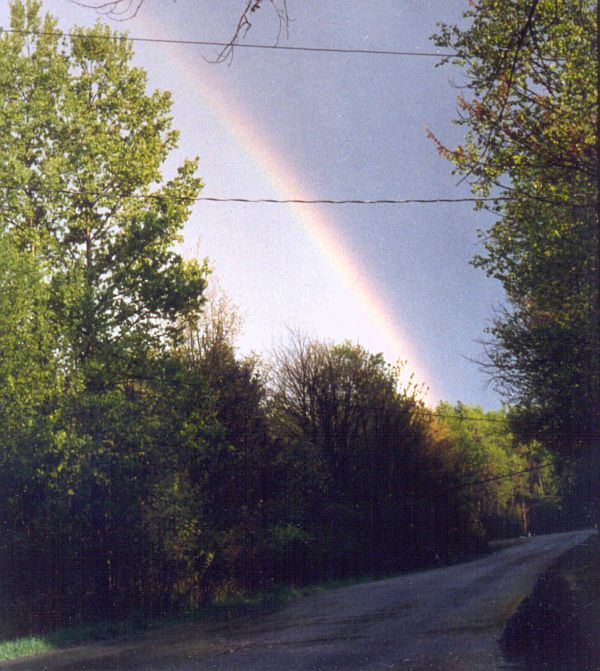 Very close rainbows even happen in Oneonta!  Look for them at low sun, either early morning or late afternoon, while it is raining.
Keep your camera handy for shots like this.
Remember to look up!
The End